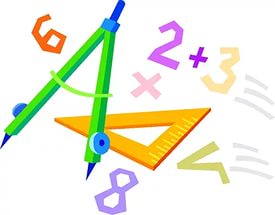 Анализ достижения планируемых результатов освоения ООП НОО по предмету «Математика»
Ангарск, 2017
Кто не хочет применять новые средства,должен ждать новых бед

Френсис Бэкон
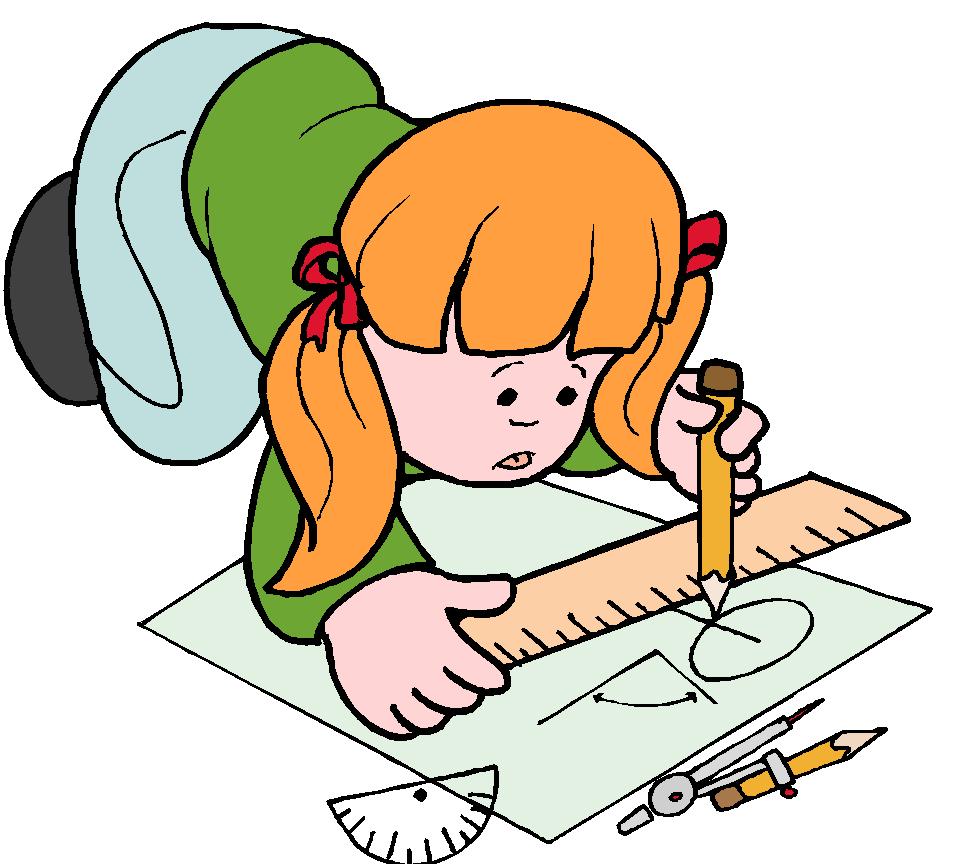 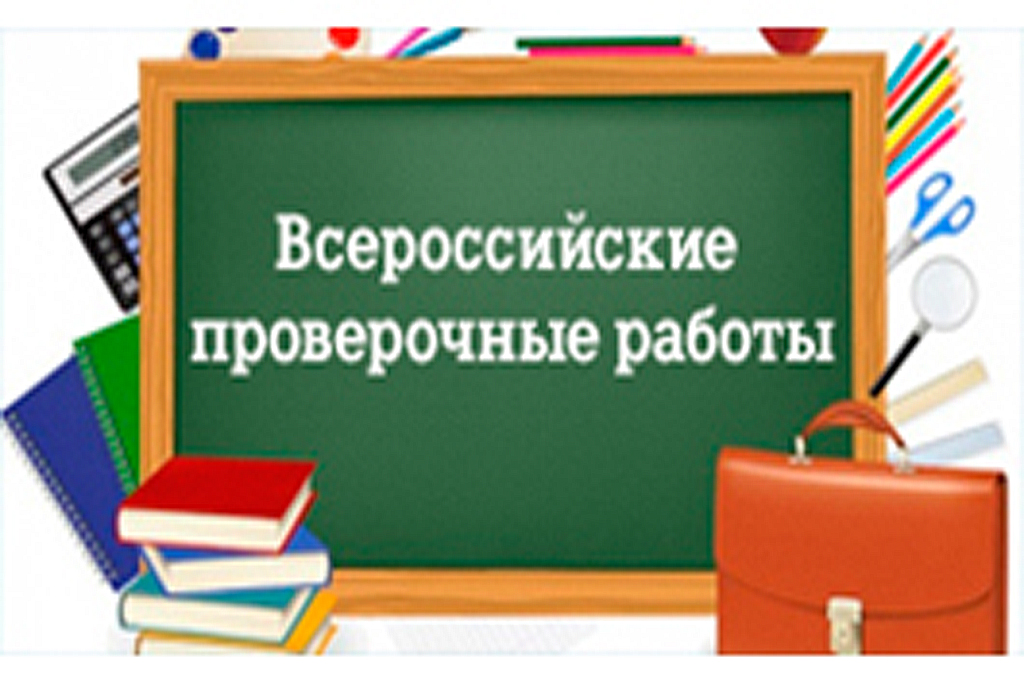 «Мозговой штурм»
 
   ВПР по математике глазами……
   
    Обучающиеся 
                Педагоги    
                          Родители

           3 минуты
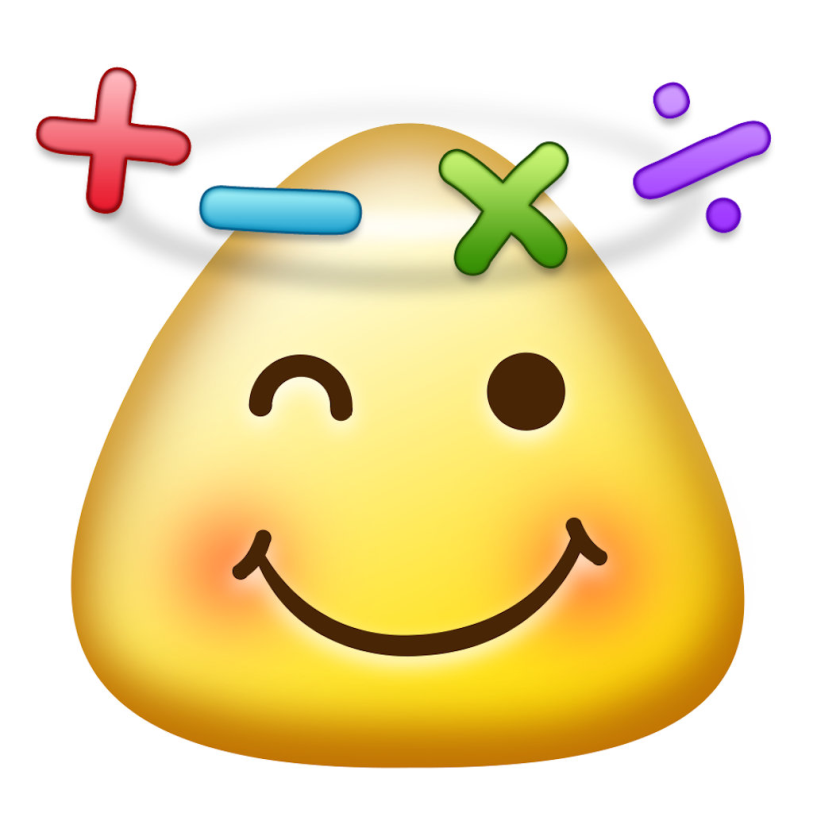 3
План работы
1. 	Проанализировать полученные результаты ВПР по математике в муниципальном образовании и сравнить с результатами региона и РФ.
2. Выявить проблемные зоны при выполнении заданий ВПР по математике.
3. Рассмотреть и проанализировать демонстрационный вариант ВПР по математике за 2017 год.
Анализ результатов ВПРпо математике
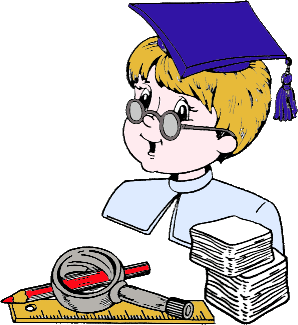 Система оценивания проверочной работы
Оценивание отдельных заданий
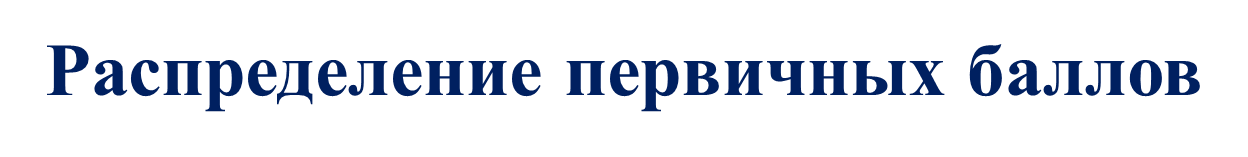 Дата: 17.05.2016 
Иркутская область: 26316 участников
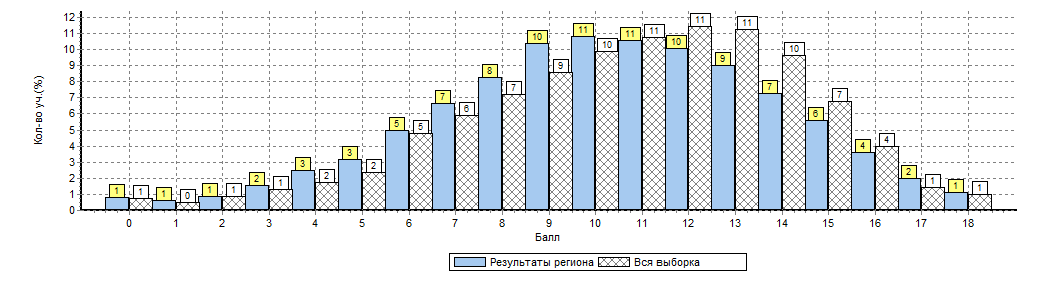 Система оценивания проверочной работы по математике
Статистика по отметкам
Средний процент выполнения заданий
Содержательные разделы 
планируемых результатов ВПР по математике
11
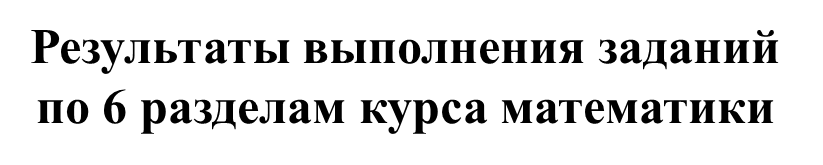 Базовый уровень сложности:
1 – 9 задание
Повышенный  уровень сложности:
10 – 11 задание
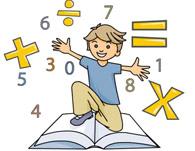 Уровень выполнения математических заданий
На достаточно высоком уровне
 (70% и выше) умения:
находить значения числовых выражений со скобками и без них;  (задания 1, 2) 
решать арифметические задачи в 1-2 действия, связанные с повседневной жизнью; (задание 3) 
находить значения геометрических величин 
     (задание 5.1) 
читать несложные таблицы, сравнивать и обобщать информацию, представленную
    в таблицах, диаграммах;(задание 6.1, 6.2) 
овладение основами логического
    и алгоритмического мышления.
    (задание 9.1)
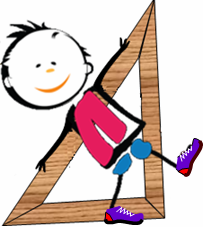 На среднем уровне (50 – 69%) базовое умение: 
выполнять построение геометрических фигур; (задание 5. 2)
 умение решать текстовые задачи в три-четыре действия, выполнять действия, связанные с использованием единиц измерения величин;
     (задание 8)
умение выполнять письменно 
     действия с многозначными числами;
      (задание 7)
 умение читать, записывать 
      и сравнивать величины;
      (задание 4)
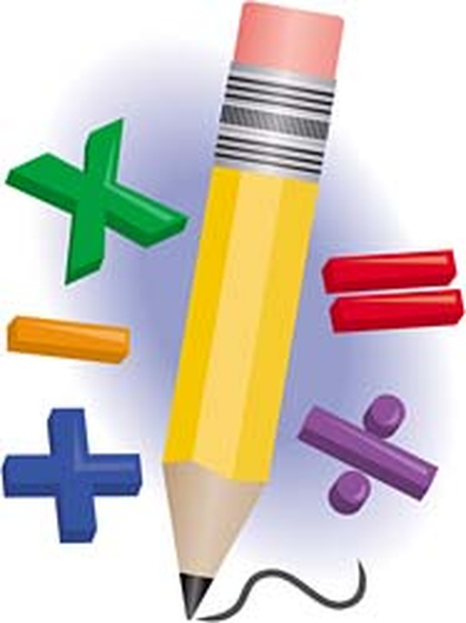 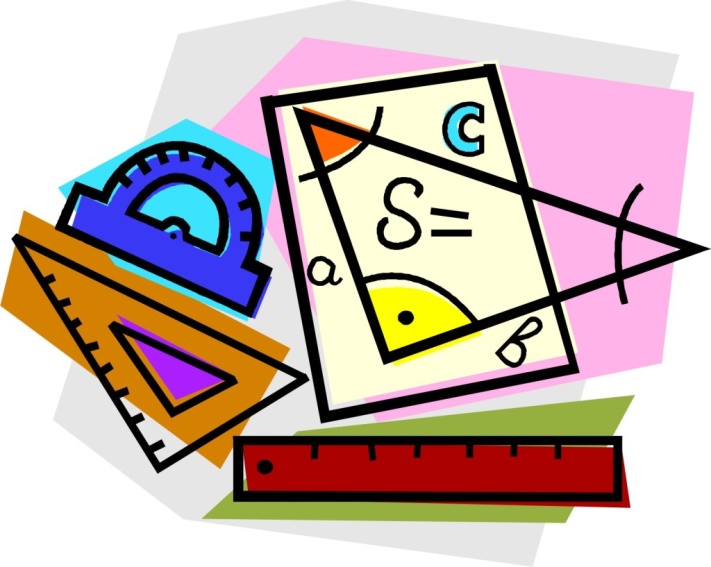 На низком уровне (ниже 50%) 

базовые умения: 
связано с интерпретацией
 информации (объяснять, сравнивать и обобщать данные, делать выводы и прогнозы)  ( задание 9. 2); 

умения повышенного уровня: 
владение основами логического, алгоритмического
мышления, умение решать текстовые задачи в три-четыре действия.  (задание 11).
Вывод: 
Наибольшую трудность учащиеся испытывают 
при решении задач в 3-4 действия; 
преобразовании величин, выраженных единицами времени; 
построении логических рассуждений, алгоритмов действий.
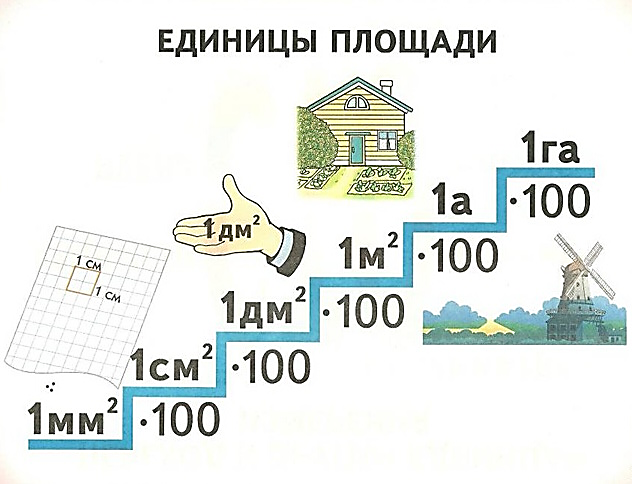 СРОКИ ПРОВЕДЕНИЯ ВПР:
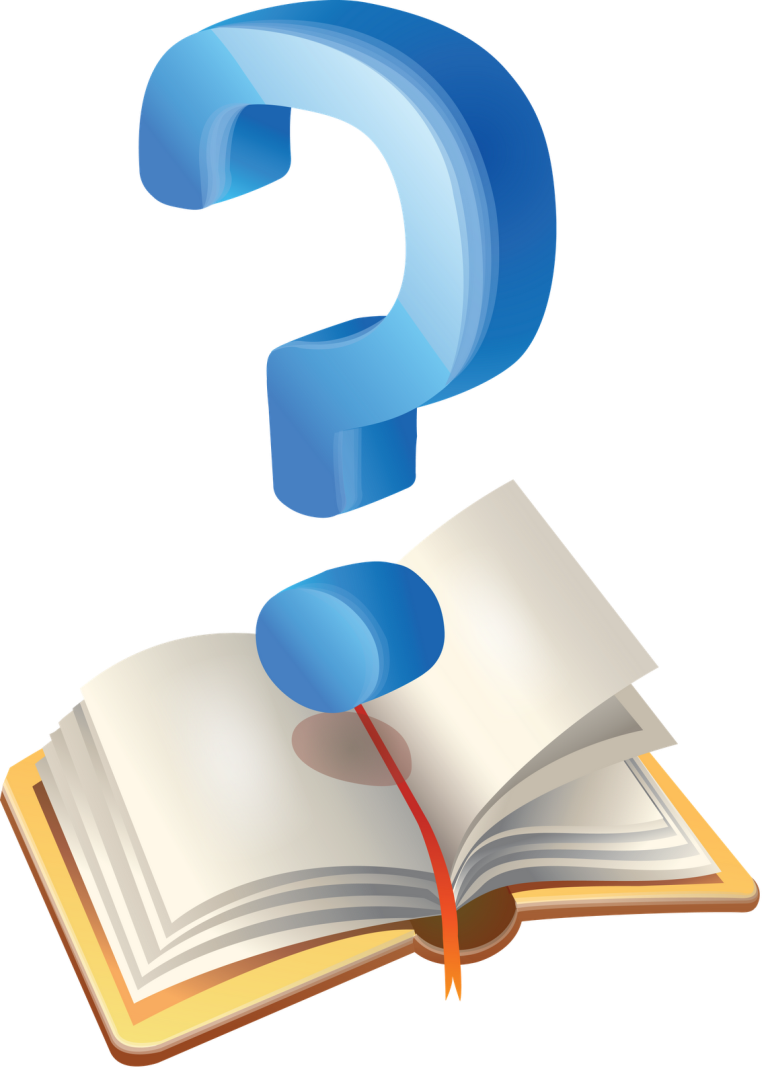 Математика 
 25 апреля
26
Структура варианта проверочной работы
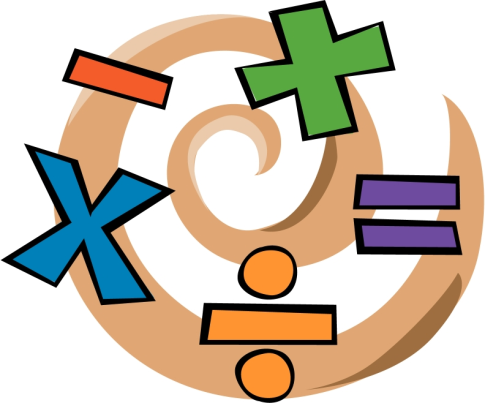 Работа содержит 11 заданий.
 
Задания - 1, 2, 4, 5 (пункт 1), 6 (пункты 1 и 2), 7, 9 (пункты 1 и 2) – ответ.
Задания  -  5 (пункт 2) и 10 - изобразить требуемые элементы рисунка. 
Задания - 3, 8, 11 - записать решение и ответ.
Беспорядок в кладовой
Голова ученика
Лавка с пустыми ящиками
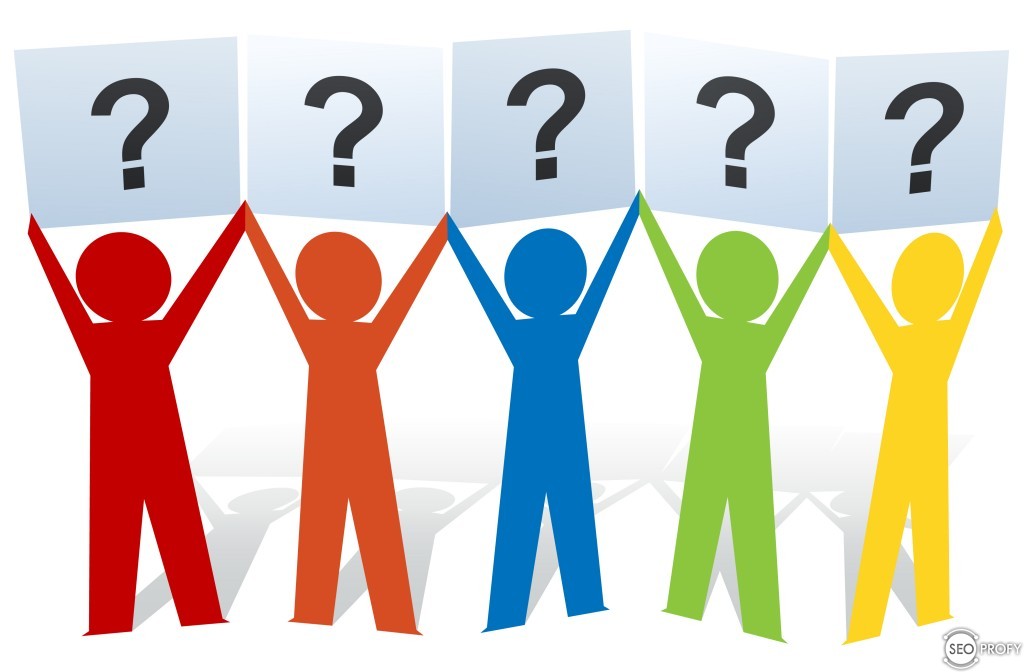 «Голова, наполненная отрывочными, бессвязными знаниями, похожа на кладовую, в которой все в беспорядке и где сам хозяин ничего не отыщет; голова, где только система без знаний, похожа на лавку, в которой на всех ящиках есть надписи, но в ящиках пусто».   
                                          Константин  
                                                                  Дмитриевич
                                                                                           Ушинский
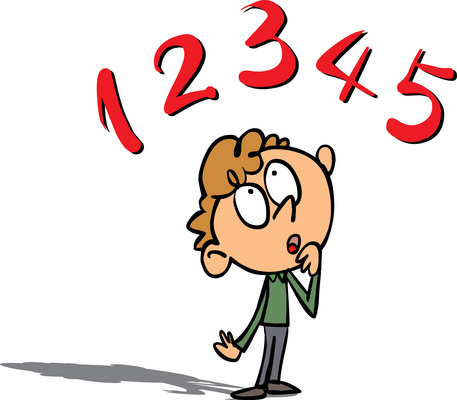 Подходы к отбору содержания, разработке структуры варианта проверочной работы
системно-деятельностный, компетентностный и уровневый подходы;
метапредметные  
   результаты.
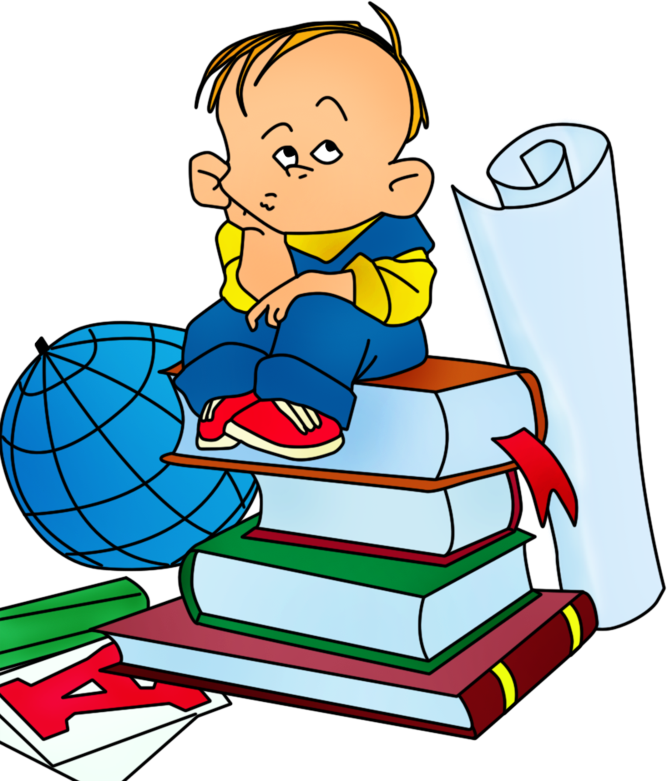 Метапредметные умения: 
определять цель задания; 
планировать свою деятельность; 
осуществлять контроль процесса и результата деятельности; 
корректировать ; 
осуществлять в тексте поиск информации;
структурировать информацию;
строить высказывания в письменном виде;
осуществлять способ эффективных способов действия;
моделировать.
31
Примеры метапредметных  проблемных ситуаций

Ситуация неопределённости
Ситуация неожиданности
Ситуация конфликта
Ситуация предположения
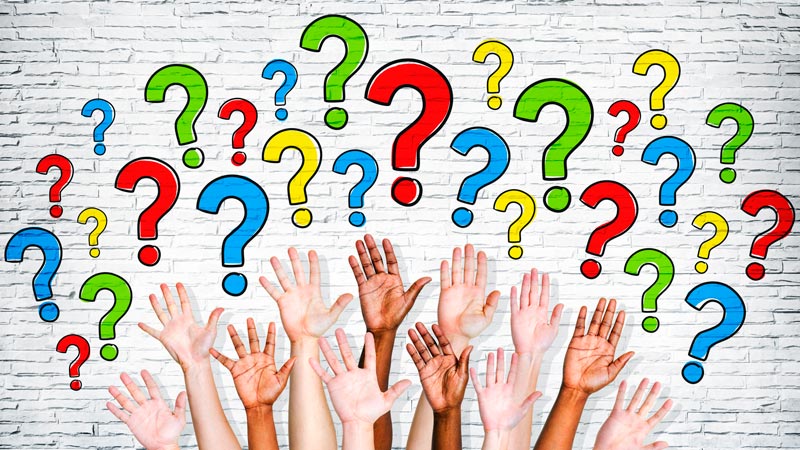 Анализ трудностей, рекомендации и пути их предупреждения и устранения при подготовке к ВПР по математике 2017 года.
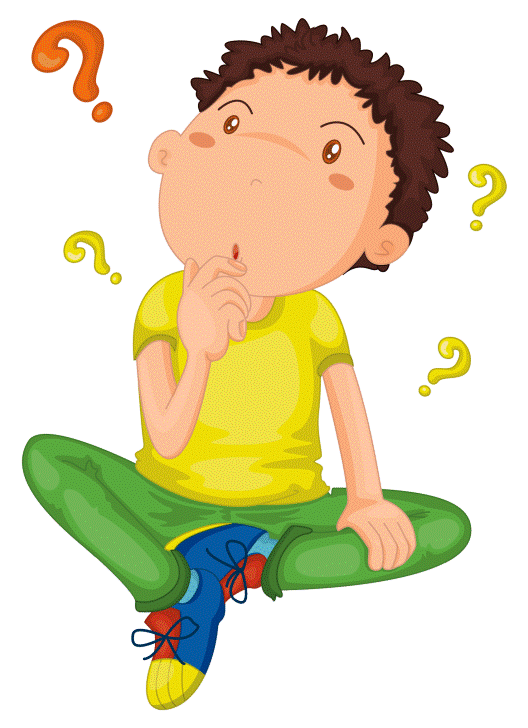 33
Основные особенностиподготовки  к ВПР по математике
Ориентир на требования ФГОС;
 Контроль уровня сформированности предметных, отдельных метапредметных  умений, представлений, способов действий;
 Контроль через учебно-познавательные и учебно-практические задачи; 
 Обеспечение возможности описания динамики.
34
Трудности, которые необходимо предупредить и устранить
Проблемы работы с учебным текстом (математическим).
Игнорирование инструкций.
Проблемы культуры ведения записей.
Неумение пользоваться
 карандашом и линейкой.
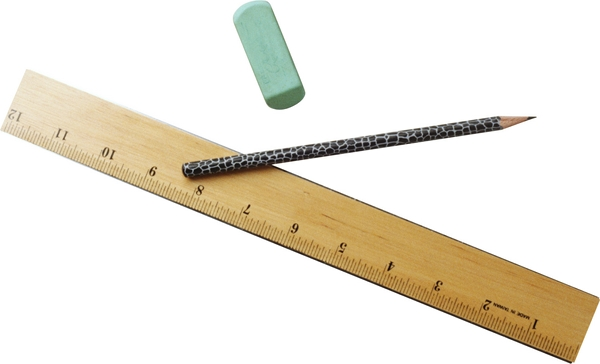 35
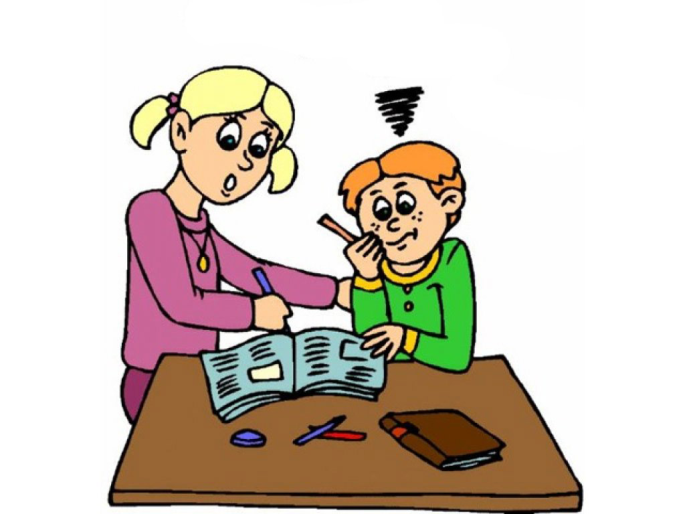 Рекомендации:

      Усилить работу
 с текстовыми задачами:
   описать ситуацию из реальной жизни обучающихся на  математическом языке и наоборот; 
дополнить текст задачи, 
решить задачу, часть данных которой представлена рисунком, таблицей.
Повысить внимание педагогов 
к полноте   решения
 выполняемых учащимися заданий.
36
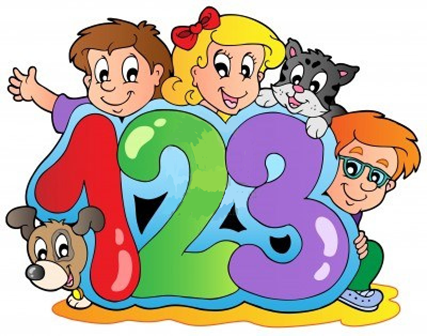 Рекомендации:
Организовывать 
                          на уроке работу
 с математической терминологией:
составлением и проверкой правильности утверждений, содержащих компоненты арифметических действий;
зависимости между числами и величинами; 
записью объяснений полученного 
ответа или выполненных действий.
Рекомендации: 
Предлагать учащимся большее число заданий, требующих рассуждения:
 формулирования выводов;
 поиска нескольких возможных решений;
Включать в работу задания, требующие:
восстановить текст задания, 
      представленного в виде
       рисунка,
       диаграммы,
       таблицы;
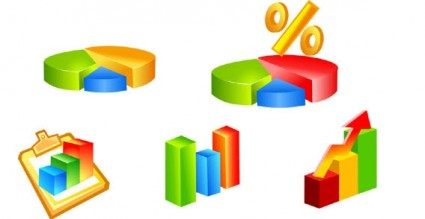 38
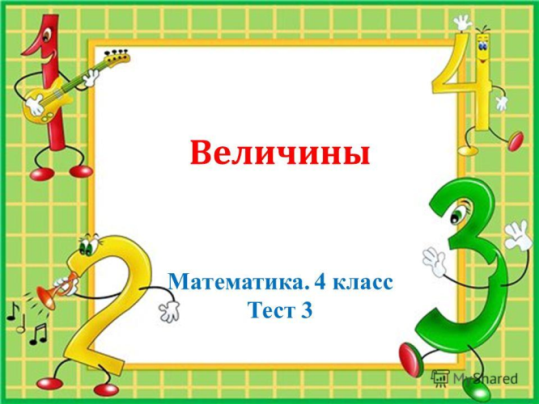 Путь 1.
Организация целеполагания: 

с помощью специально подобранной учителем проблемной ситуации учащихся сами формулируют учебную цель, например: «учусь складывать величины»; 
учебная цель фиксируется учителем на доске и каждым учеником в тетради знаково-символической форме.
Общая схема работы  над заданием

Что дано в задании?
   Что требуется выполнить?
2.В какой последовательности лучше
    выполнять задание?
3.Выполню задание.
4.Проверю.
5.Чему я научился 
выполняя это задание?
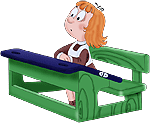 40
Путь 2.       Поиск способа 
учащиеся, работая в группе, самостоятельно
пытаются найти способ сложения двух данных величин; (найти ответ на вопрос «как сложить две величины?») 
после представления результатов 
работы групп и их обсуждения,
 учителем на доске, 
а учащимися в тетрадях 
фиксируется СПОСОБ 
сложения величин, 
например, в виде АЛГОРИТМА.
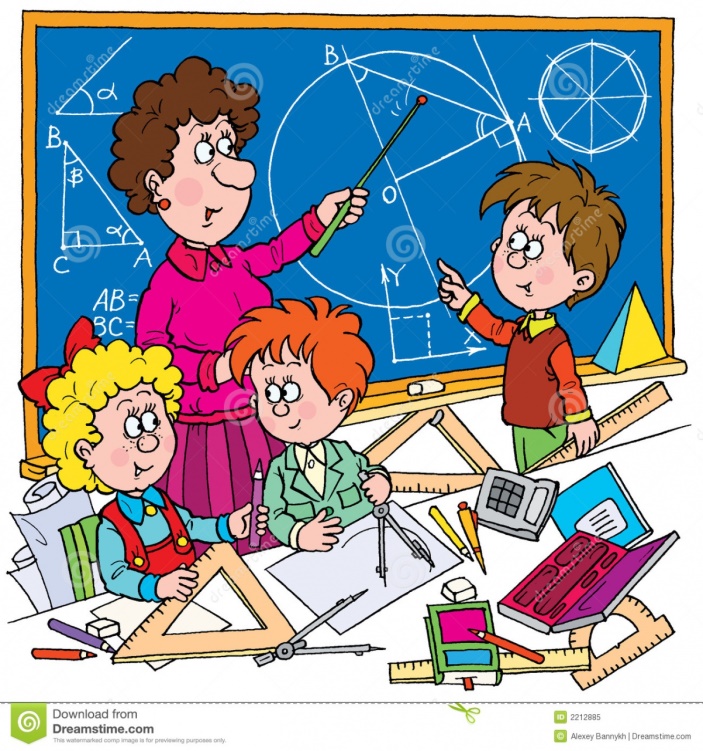 41
Путь 3.
Рефлексия: 
Какую цель мы ставили? 
Как вы считаете, достигли мы нашей цели? 
Чему ты сегодня учился? 
Кто уже научился? 
      Поднимите сигнал. 
Кто еще не научился?
 Как себе помочь? 
Как вы думаете, что
 предстоит завтра?
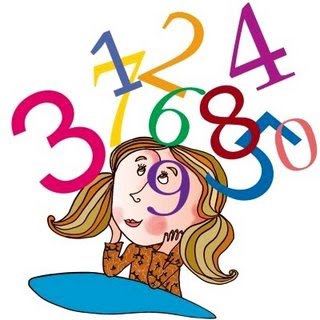 Работа в группах
Задание:

Проанализировать задания ВПР по математике 2017 по плану:

Раздел курса – «…», 
Планируемый результат – «…»
Уровень сложности – «…»
Какие трудности могут возникнуть у ребенка при выполнении этого задания?
Задание 1 и 2
Раздел курса – «Арифметические действия:» 
Планируемый результат – «выполнять устно сложение, вычитание, умножение и деление однозначных, двузначных и трёхзначных чисел в случаях, сводимых к действиям в пределах 100 (в том числе с нулём и числом 1);   Вычислять значение числового выражения (содержащего 2–3 арифметических действия, со скобками и без скобок).»
Уровень сложности – «…»
Задание 3
Раздел курса – «Работа с текстовыми  задачами» 

Планируемый результат – «  решать арифметическим способом (в 1–2 действия) учебные задачи и задачи, связанные с повседневной жизнью »

Уровень сложности – «…»
Задание 4
Раздел курса – «Числа и величины» 

Планируемый результат – « читать, записывать и сравнивать величины (массу, время, длину, площадь, скорость), используя основные единицы измерения величин и соотношения между ними »

Уровень сложности – «…»
Задание 5 (1)
Раздел курса – «Геометрические величины» 

Планируемый результат – «вычислять периметр и площадь треугольника, прямоугольника и квадрата.»

Уровень сложности – «…»
Задание 5 (2)
Раздел курса – «Пространственные отношения. Геометрические фигуры»
 
Планируемый результат – «выполнять построение геометрических фигур с заданными измерениями с помощью линейки, угольника.»

Уровень сложности – «…»
Задание 6
Раздел курса – «Работа с информацией» 

Планируемый результат – «читать несложные готовые таблицы. 
Сравнивать и обобщать информацию, представленную в строках и столбцах несложных таблиц и диаграмм»

Уровень сложности – «…»
Задание 7
Раздел курса – «Арифметические действия» 

Планируемый результат – «выполнять  письменно  действия с  многозначными числами (в пределах 10 000) с использованием алгоритмов письменных арифметических действий (в том числе деления с остатком)..»

Уровень сложности – «…»
Задание 8
Раздел курса – «Числа и величины»
 
Планируемый результат – «читать, записывать и сравнивать величины (массу, время, длину, площадь, скорость), используя основные единицы измерения величин и соотношения между ними )»


Уровень сложности – «…»
Задание 9
Раздел курса – «Работа с информацией» 

Планируемый результат : «интерпретировать информацию, полученную при проведении несложных исследований (объяснять, сравнивать и обобщать данные, делать выводы и прогнозы)»

Уровень сложности – «…»
Задание 10
Раздел курса – «Пространственные отношения и геометрические фигуры» 

Планируемый результат – « описывать взаимное расположение предметов в пространстве и на плоскости»

Уровень сложности – «…»
Задание 11
Раздел курса – «Работа с текстовыми задачами» 

Планируемый результат – «решать задачи в 3—4 действия.»

Уровень сложности – «…»
Рефлексия
Напиши   смс
     1.  Семинар прошел……., 
     2.  Я возьму себе на заметку…..
     3.  Смайлик
  (оцените -  как  плодотворно 
                         Вы  поработали)
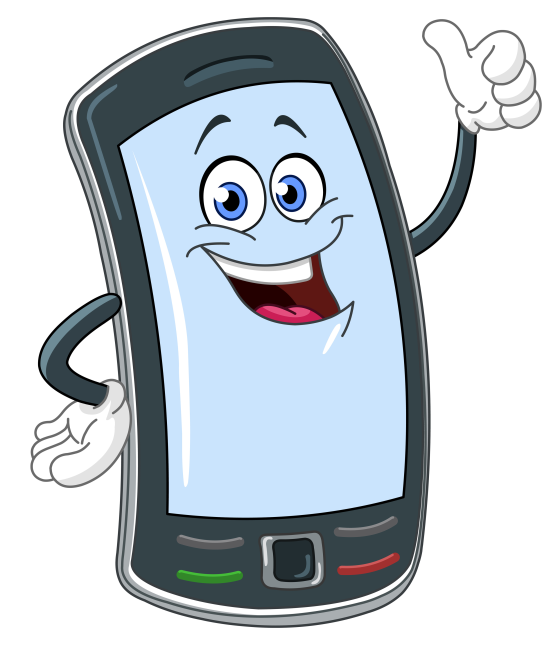 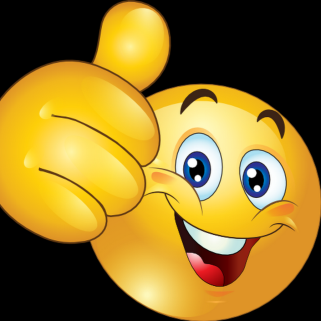 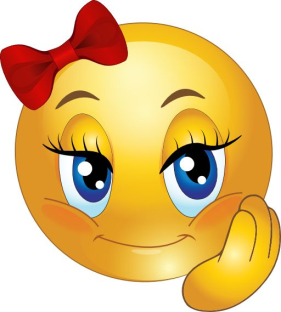 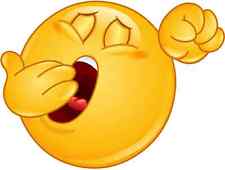 Спасибо за работу!
Успехов!
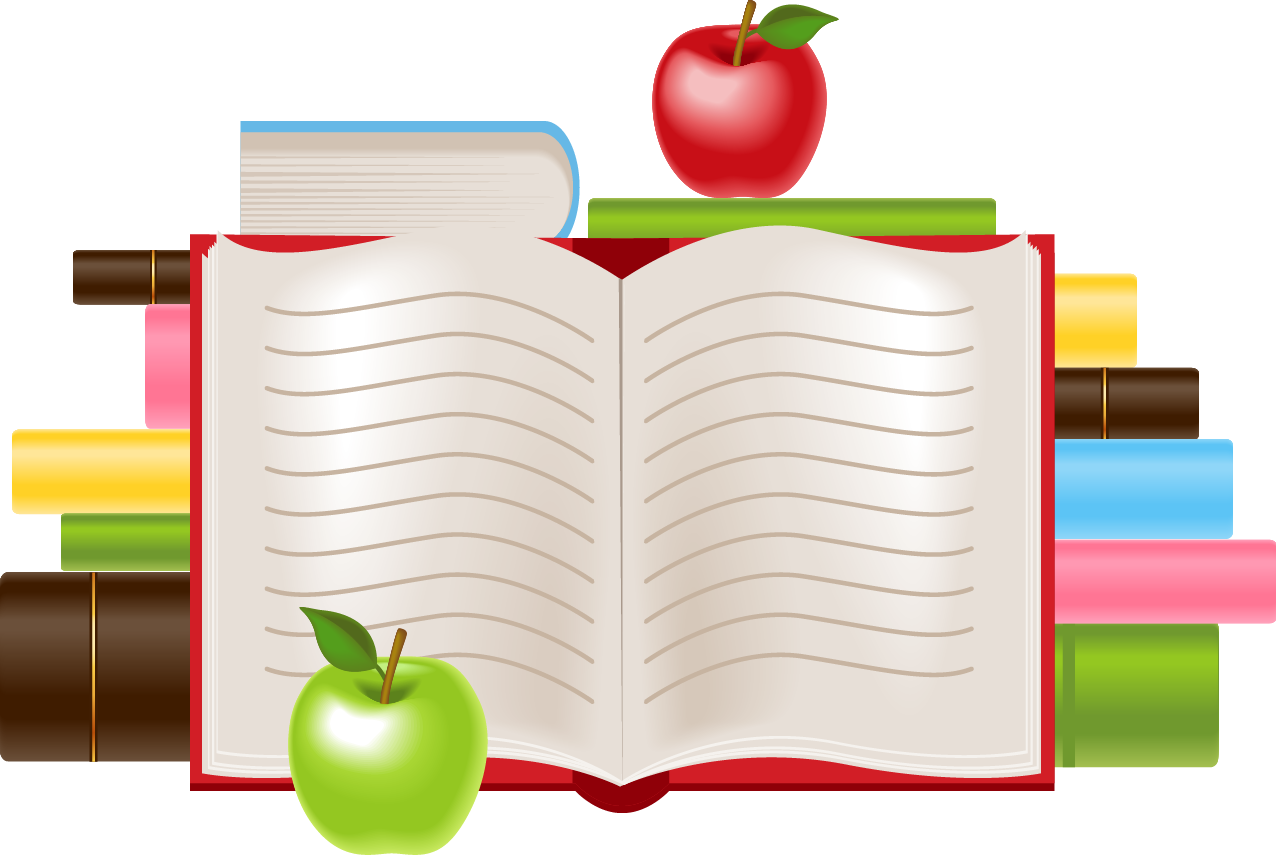